Innovation & Commercialization
Yigal Erlich
Yozma
Genève, April 2013
Eco-System – Existence of Critical Mass of Success Factors
Entrepreneurial Culture - relevant “DNA” ingredients

 High quality Human Resources - academia, defense, immigration

 Developed Defense-related Technologies and R&D - civilian commercialization

 Global Technology Companies – increased presence and exposure

 Capital Availability – VC funds, strategic and financial investors, angels

 Proven Global Exit Avenues – M&A is the main avenue, increased activities

 Modern Infrastructure – legal, banking, financial, accounting, IP protection

 Government Support – financial incentives, OCS grants, tax exemptions
Recognized Leading Global Innovation Center
2
Israel VC “DNA” – Drivers of Innovation
Going global from inception
Tolerance of failure
Must-win attitude
Ability to use limited resources effectively
Solution-driven approach to real problems
Short history – past is not a constraint
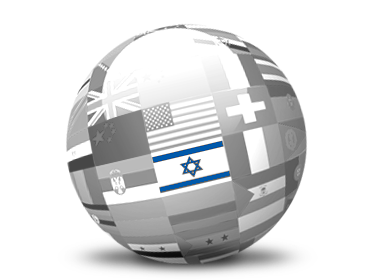 Communicative
“Chutzpah”
Ambitious
Innovative
Vision
Improvisation
Creative
Experimental
Forward
Informal
Non-Conventional
3
Independent-thinking
International Collaboration in Industrial R&D
Europe
FranceRussia (Rusano, Skolkovo)ItalyGermanyGreeceDenmarkHungaryTurkeyPortugalFinlandSwedenCzech RepublicBulgaria(New)Lithuania (New)SloveniaIrelandBelgium (Flandria)Netherlands
North America
Asia
New YorkMassachusettsMarylandVirginiaWisconsinColoradoIllinois                 OregonBIRD(Foundation)Ontario  CIIRDF(Foundation)
China( Shanghai, Most)Jiangsu (Foundation) India
SIIRD-Singapore (Foundation)KORIL-RDF-Korea (Foundation)
South America
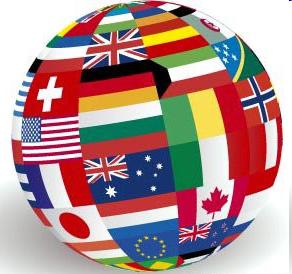 ArgentinaUruguayBrazil
Australia (Victoria)
* Through EUREKA (40 country Multilateral Initiative)
Government vs. VC role
Government Involvement

 Market failure conditions
 Government as a catalyst
 Predetermined exit conditions
 No government control
 Indirect investments (funds)
 Risk sharing
Professional VC funds

 Capable to raise funds
 Choosing the right 
     investments
 Managing the investments
 Building value for exit
The Government as a Catalyst
Government
 Intervention
Establishment
of Yozma
Market
Failure
$100M Investment
1993
Government
 Exits
Yozma Privatized
1997
Problem
 Solved
Return>$100M
© Yozma Proprietary
New Startups Established, 2003-2012

10 Years Average: 600 per year
2012: 23% decrease compared to 2011
Number
7
Source: IVC Research Center
VC Investments by Stage
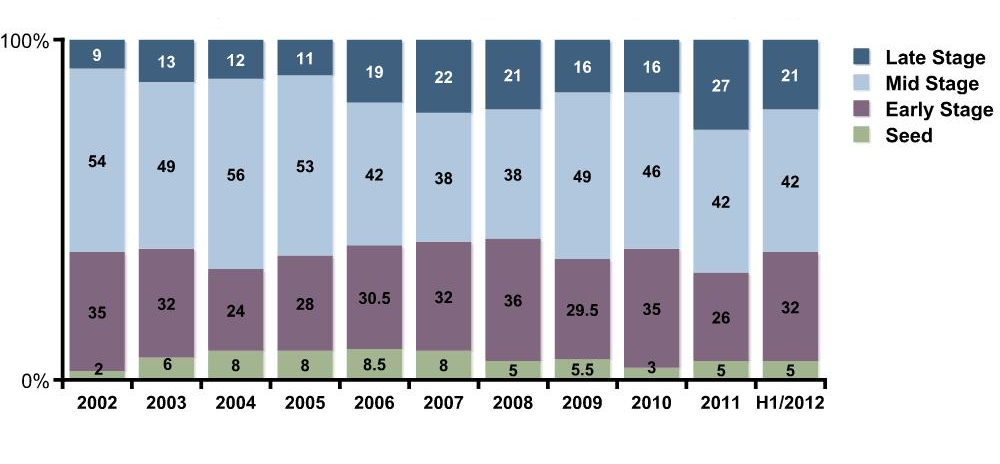 Source: IVC Research Center
VC Investment and Israeli VC Funds as % of yearly total 2003-2012
10 Years: $15.7 billion
Israeli VC Funds: $5.7 billion, 37% of total
Other Investors: $10 billion, 63% of Total
$b
9
Source: IVC Research Center
Foreign Investors in Israeli Startups

Increased Activities and Presence
10
Partial list
Source: IVC Research Center
Increased Multinational Presence in Israel
Seeking Technology Innovation and Development
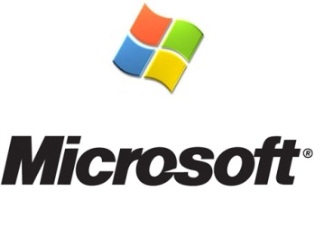 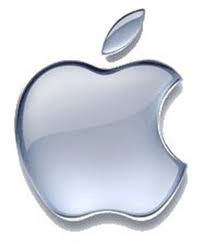 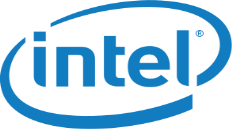 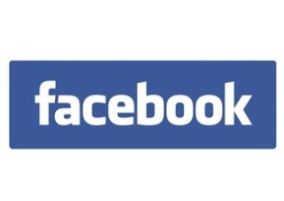 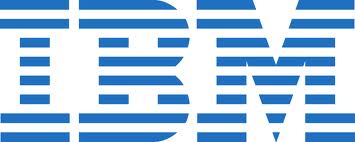 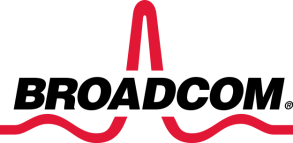 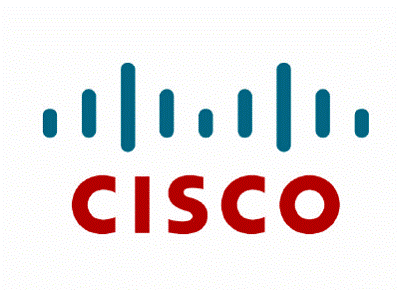 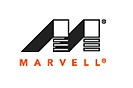 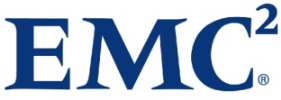 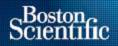 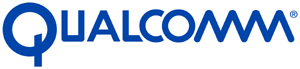 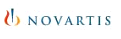 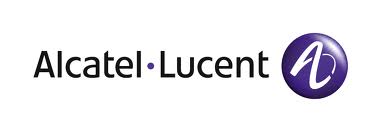 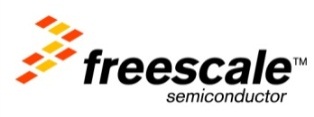 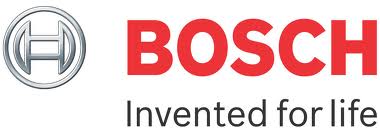 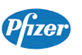 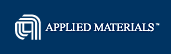 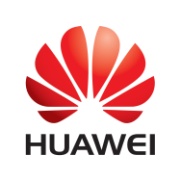 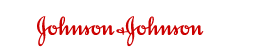 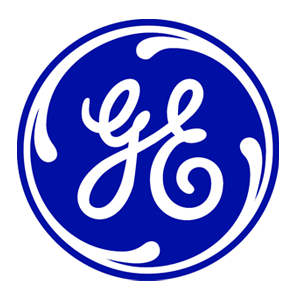 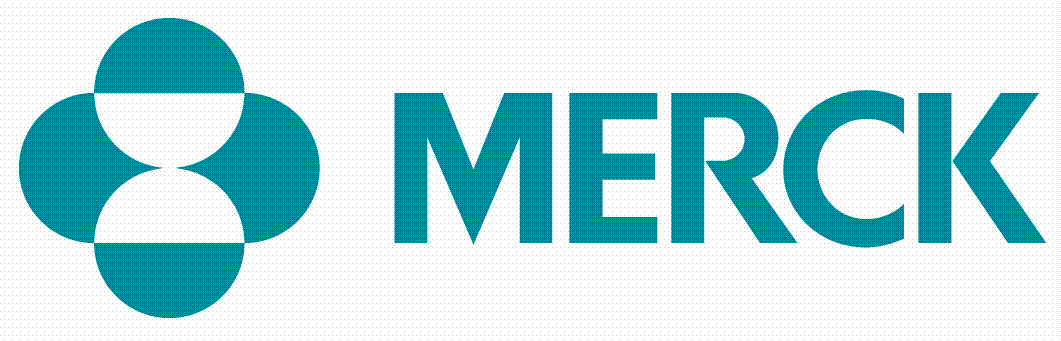 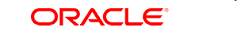 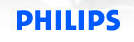 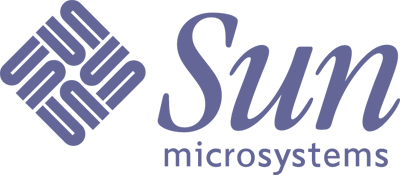 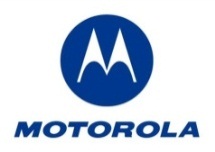 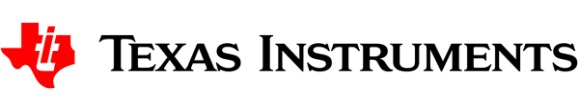 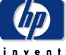 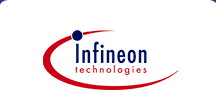 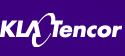 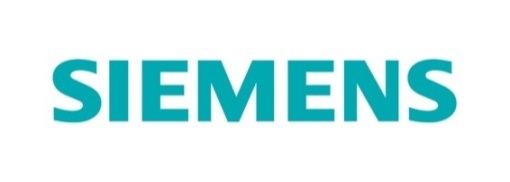 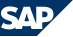 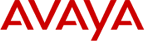 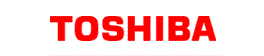 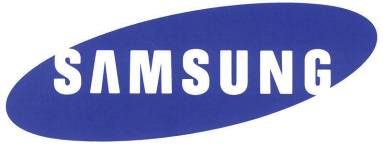 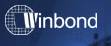 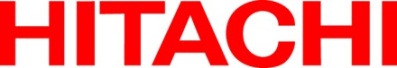 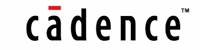 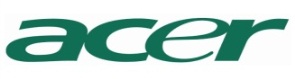 Partial list
Source: IVC Research Center
[Speaker Notes: All grow by accusations
US & EU, but also more and more SEA, Japan and now Chinese co’s]
15 Years of Venture Capital Activity1997-2012
$24 billion invested in the VC sector
$14 billion raised by Israeli VC funds
More than 6,000 startups established
M&A: $37 billion, IPO: $4 billion raised
NASDAQ: 100 Israeli high-tech companies are listed
Human capital emerged as Israel’s main resource
Global recognition - a leading innovative technology center
VC – the Accelerator of the High-Tech Industry Innovation and Growth
12
Source: IVC Research Center
[Speaker Notes: The average time to exit - ~7 years 
10.5 B – invested in 10 years
9.5b created 34b = multiple of ~3.7]
Thank you
13